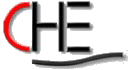 Modelle, Verfahren und Erfahrungen aus DeutschlandQualität an deutschen HochschulenProfessor Dr. Detlef Müller-BölingBern, 17. Mai 2001
Qualität, 17. Mai 2001
1
Gedankengang
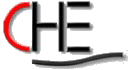 Qualität
Herausforderungen
staatlich induzierte Verfahren
hochschulinduzierte Verfahren
Das Hochschulranking
Qualität, 17. Mai 2001
2
Qualität
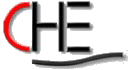 Außen- und Innenperspektive
Rechenschaft
HS-Entwicklung
Methoden und Verfahren
Rechenschaft
HS-Entwicklung
Peer Review
Akkreditierung
Qualität, 17. Mai 2001
3
Herausforderung
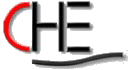 Staat
Korporation
Einzelwissenschaftler
von der individuellen und staatlichen
in die korporative Verantwortung
Qualität, 17. Mai 2001
4
Herausforderung
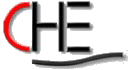 Qualitätsmanagement ist ...
... institutionelle Aufgabe der Universität
... Teil der strategischen Führung
... nicht nur Berufung
Qualität, 17. Mai 2001
5
staatlich induzierte Verfahren
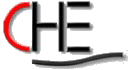 Lehrberichte
Evaluationsagenturen
Niedersachsen: ZEvA
Baden-Württemberg: 
Stiftung Evaluationsagentur
Problem: 
Pflichtübung, Fremdkörper, Misstrauen
Qualität, 17. Mai 2001
6
staatlich/hs-induzierte Verfahren
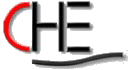 DFG-Forschungsförderung
Akkreditierungsrat
Akkreditierungsagenturen (5)
BA und MA
Problem: 
600 BA, MA; 9.000 Studiengänge
Qualität, 17. Mai 2001
7
hochschulinduzierte Verfahren
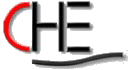 Evaluation mit peer review
Nordverbund
Universität Dortmund
QS = Evaluation + Zielvereinbarung
Qualität, 17. Mai 2001
8
hochschulinduzierte Verfahren
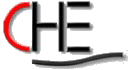 Benchmarking Clubs
Studenten- + Alumni-Befragungen
bibliometrische Verfahren
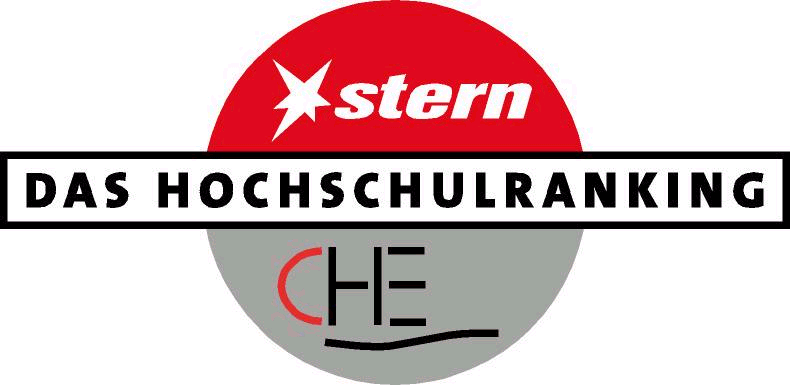 Ranking
Qualität, 17. Mai 2001
9
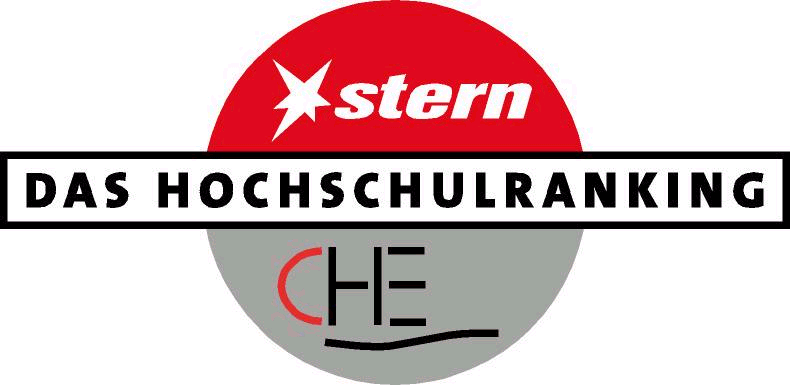 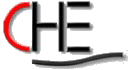 initiiert von HRK Anfang 90er Jahre
Gründungsauftrag für CHE
zuerst mit Stiftung Warentest
seit 1998 mit Stern
Qualität, 17. Mai 2001
10
Gerhard Casper - Stanford:
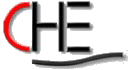 Uni-Gesamtrankings
fragwürdig
nur fachbezogen
Forschung  & Lehre
falsch
multidimensionales 
Ranking
Keine Einzelplätze, 
sondern
„Michelinsterne“
Ranggruppen 
Spitze      Mittel 
Schluss
Qualität, 17. Mai 2001
11
[Speaker Notes: 1. Fächer zeigen Maschinenbau einsteigen

2. Anhand von Bremen die 30 Indikatoren zeigen

3. Hitliste aufrufen]
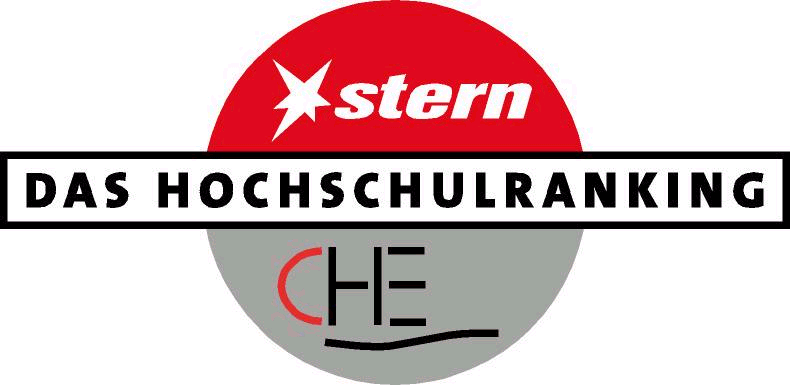 Fakten
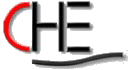 100 Unis und GHS, 109 FHS
1600 FB, 2700 Studiengänge
70.000 Studis, 9.600 Profs
25 Studiengänge
alles frei zugänglich unter:www.dashochschulranking.de
Qualität, 17. Mai 2001
12
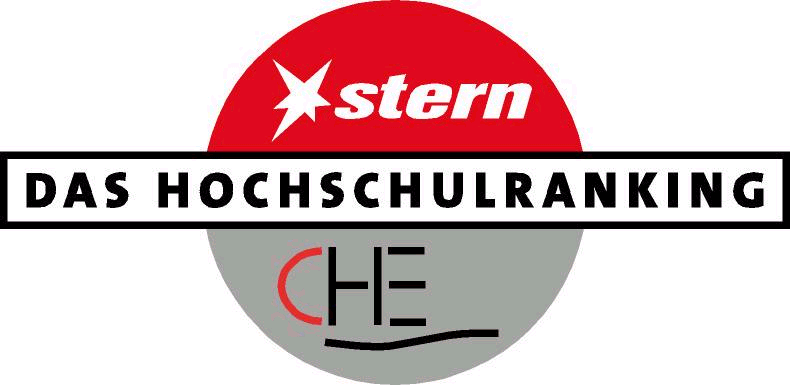 Fächer
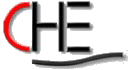 2002
Wiwi, Jura
1998
Wiwi, Chemie
2003
 Nat.-wiss., Med.
1999
Jura, Nat.-wiss.
2004
Ing.-wiss.
Geisteswiss.
2000
Ing.-wiss.
2001
Geisteswiss.
Qualität, 17. Mai 2001
13
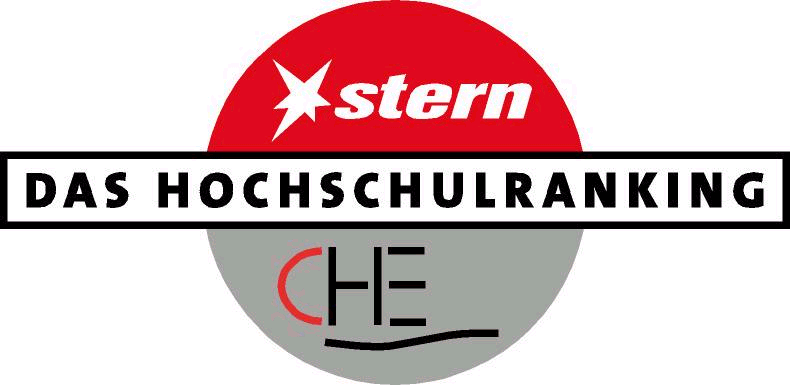 Zugangsmöglichkeiten
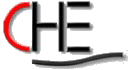 Ranking im Überblick
Persönliches Ranking
Hochschulen/Orte
Stichwort - Suche
Qualität, 17. Mai 2001
14
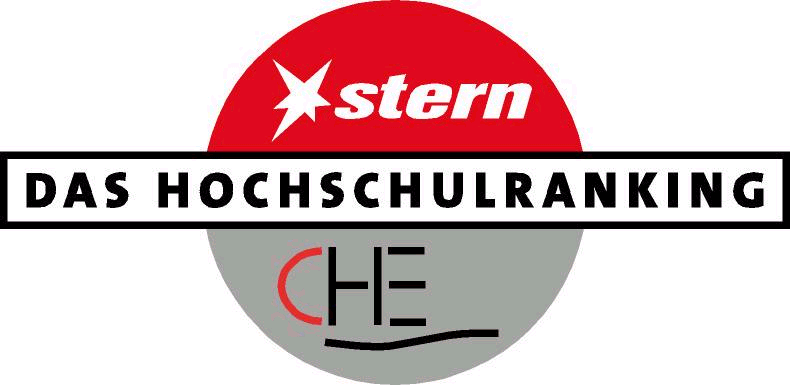 Perspektive
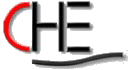 6 Jahre Entwicklungsarbeit
enormer Erfahrungsschatz
wachsende Bedeutung
Europäisierung?
Qualität, 17. Mai 2001
15
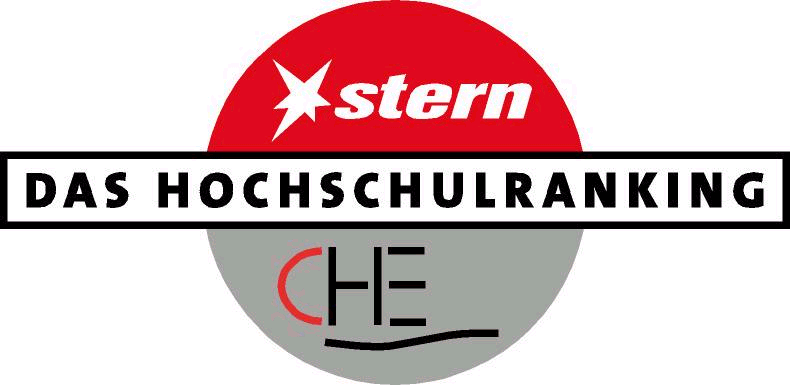 Wirkung
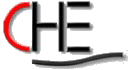 Studierende
30 % orientieren sich
Leistungs-, Karriereorientierte
Qualität, 17. Mai 2001
16
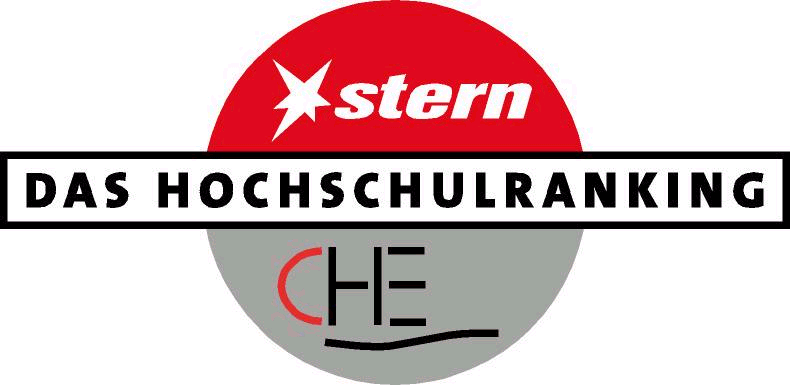 Wirkung
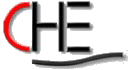 Hochschulen
Stärken- Schwächenanalyse
Betriebsvergleich,Benchmarking
Qualität, 17. Mai 2001
17